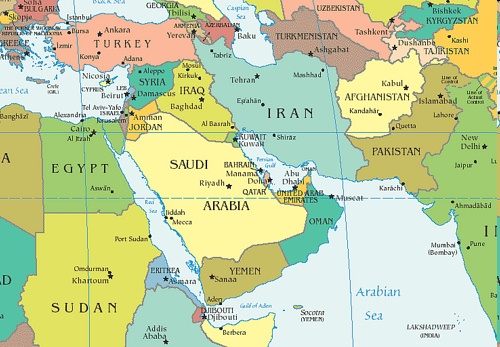 Iran Hostage Crisis
1979
Ayatollah Khomeini
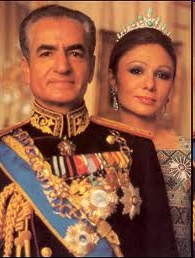 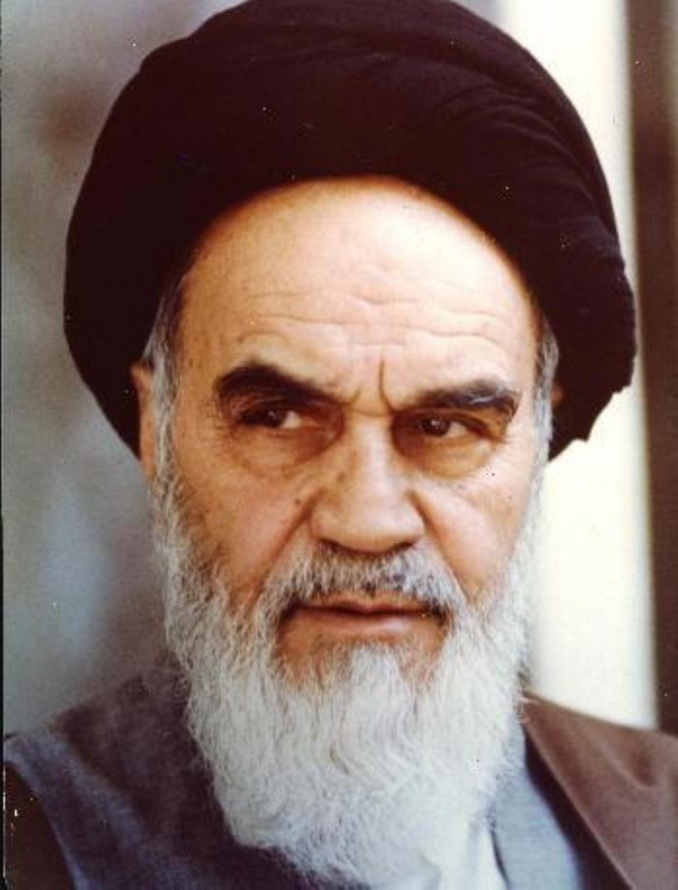 V
Shah Pahlavi
Iran Hostage Crisis ** (1979)
Incident
Nov. 4, 1979 = armed Iranian students take over U.S. Embassy 
Held 52 U.S. diplomats hostage.
Held hostage for 444 days!  It isn’t until Ronald Reagan becomes president that the hostages are released.
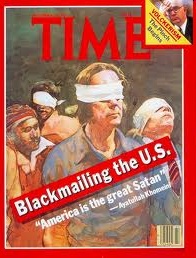 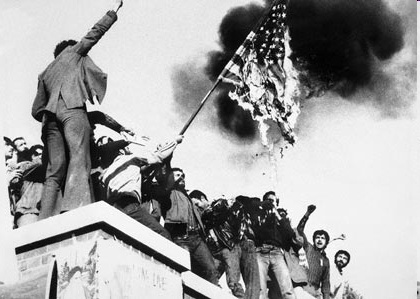 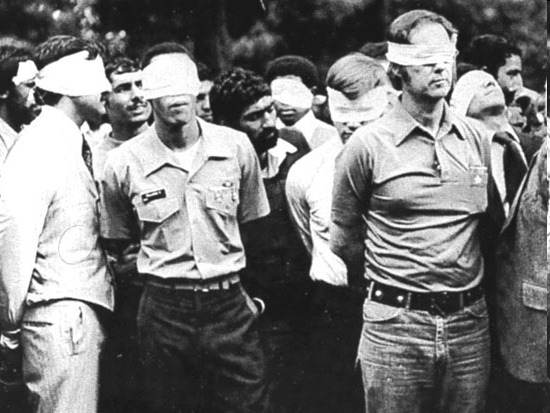 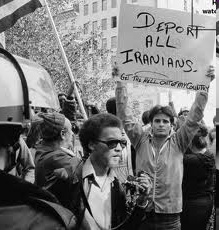 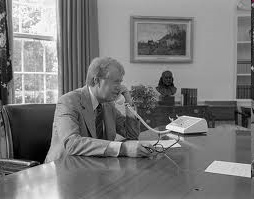 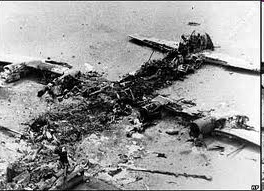 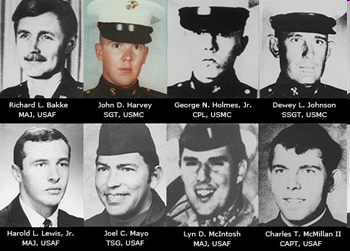 Failed Rescue 
Attempt
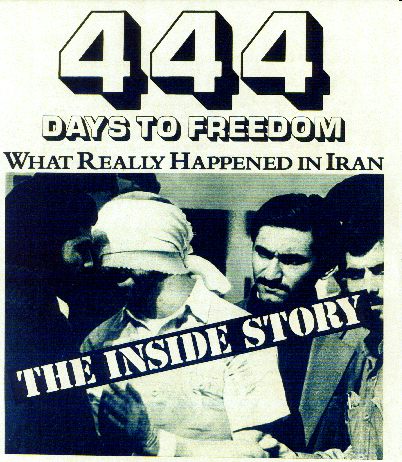 ARGO
Based on real events during the 1979 Iran Hostage Crisis
The film stars Ben Affleck as Tony Mendez, a CIA operative who leads the rescue of six U.S. diplomats from Tehran, Iran
Details of the mission not made public until 1997
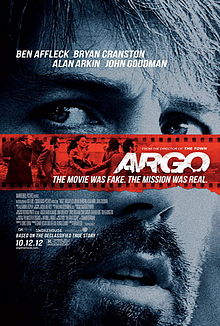 Iran Hostage Crisis (1979)
Background Story:
Iranian people were upset with current leader = Shah Pahlavi
Ayatollah Ruhollah Khomeini = Muslim leader. Organized revolution against Iran’s government and Shah Pahlavi
Ayatollah = everyone should live by the word of the Qur’an (sacred book of Islam)
Issue: Ayatollah wants Shah Pahlavi to be executed…however, Pahlavi is in the U.S. being treated for cancer. This angers Ayatollah